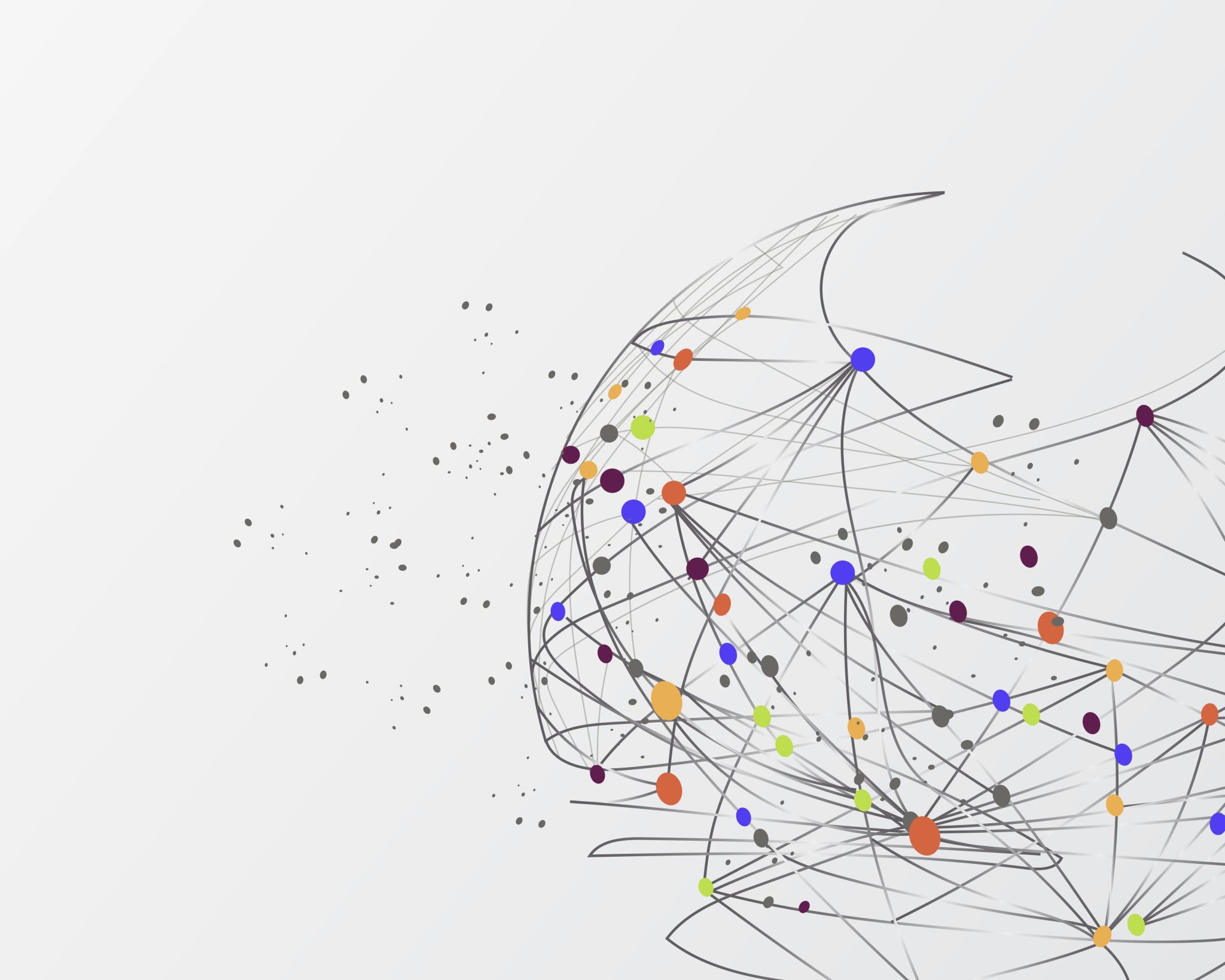 ZINTEGROWANA STRATEGIA UMIEJĘTNOŚCI 2030
PEŁNA WERSJA DOSTĘPNA DLA ZAREJESTROWANYCH
Prezentacja założeń i praktycznych sposobów wdrażania ZSU 2030 oraz Krajowego Planu Odbudowy w zakresie bliższej współpracy  sektora edukacji formalnej i pracodawców.
Ewelina Związek – Fundacja VCC
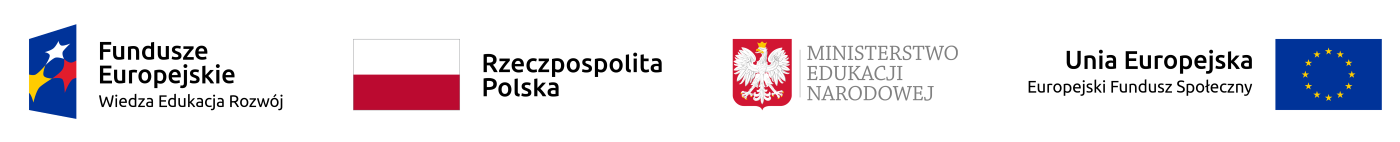 ZSU 2030
Opracowanie Strategii wynika z potrzeby stworzenia ram dla POLITYKI UMIEJĘTNOŚCI rozumianej jako 
spójne podejście wszystkich podmiotów zaangażowanych w rozwijanie umiejętności, które będą dzięki temu lepiej dopasowane do aktualnych i przewidywalnych potrzeb społecznych oraz rynkowych
PEŁNA WERSJA DOSTĘPNA DLA ZAREJESTROWANYCH
Zintegrowana Strategia Umiejętności 2030 (część ogólna) – przyjęta przez Radę Ministrów 25 stycznia 2019
Zintegrowana Strategia Umiejętności 2030 (część szczegółowa). Polityka na rzecz rozwijania umiejętności zgodnie z ideą uczenia się przez całe życie - przyjęta przez Radę Ministrów 28 grudnia 2020
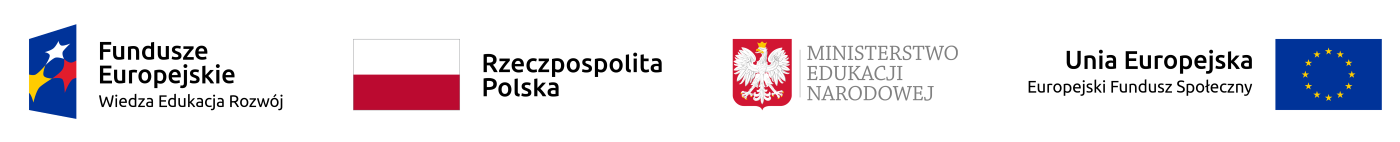 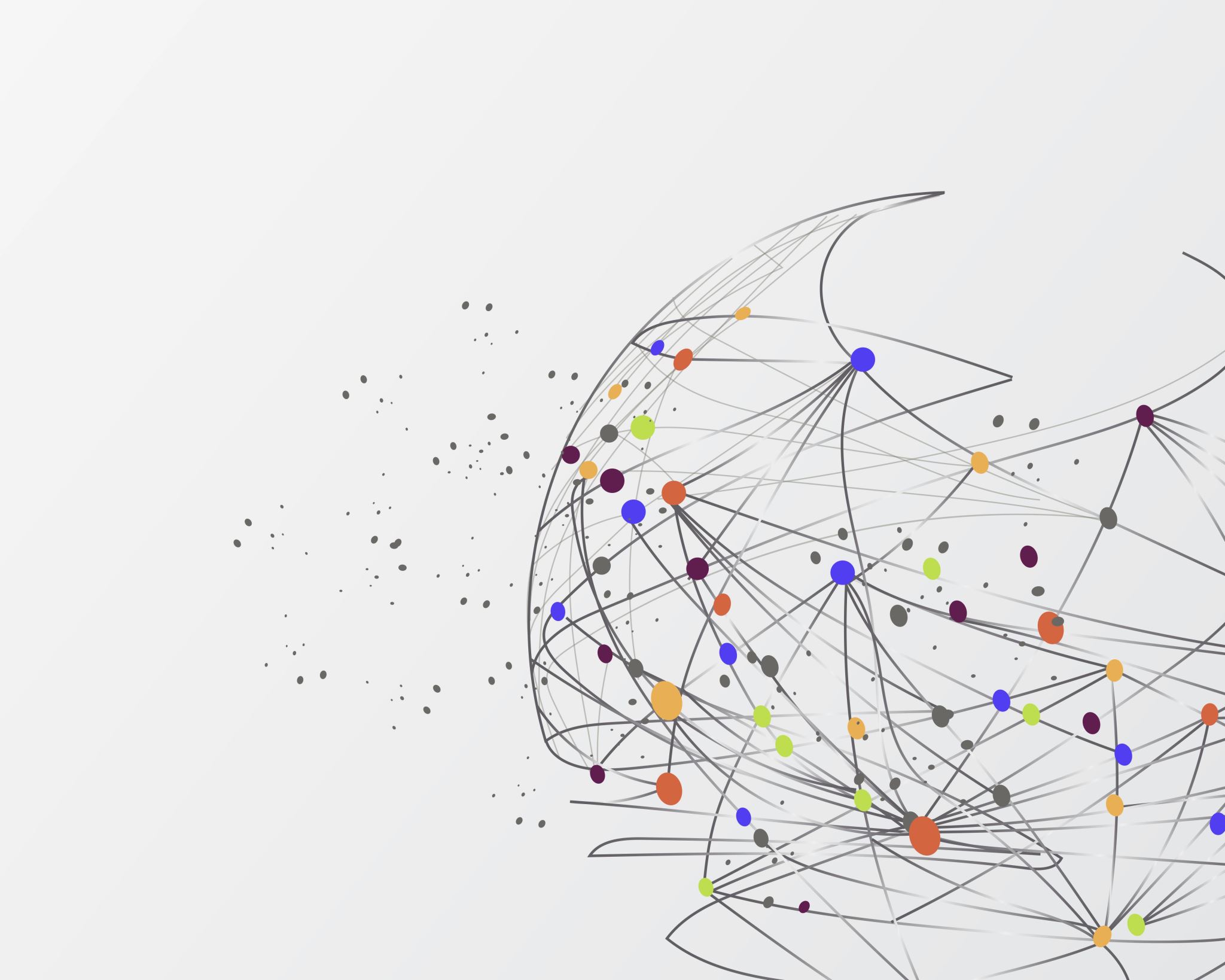 UMIEJĘTNOŚCI
Zdolność do prawidłowego i sprawnego wykonywania określonego rodzaju czynności, zadania lub funkcji.

Prawidłowe wykonanie – wykorzystanie w działaniu odpowiedniej WIEDZY TEORETYCZNEJ I PRAKTYCZNEJ oraz stosowanie NORM SPOŁECZNYCH, w szczególności odnoszących się do danego rodzaju działalności.
PEŁNA WERSJA DOSTĘPNA DLA ZAREJESTROWANYCH
PODSTAWOWE
ZAWODOWE
PRZEKROJOWE
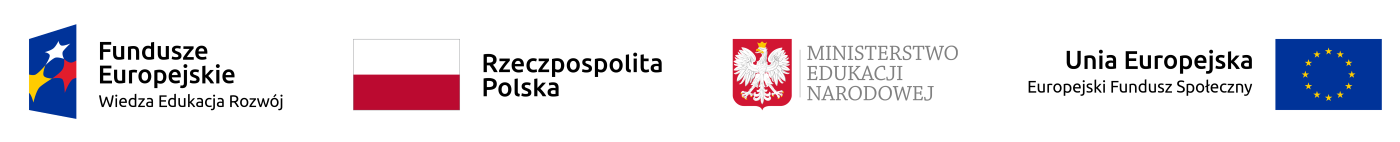 [Speaker Notes: Umiejętności podstawowe – rozumienie i tworzenie informacji; wielojęzyczność; umiejętności matematyczne; w zakresie nauk przyrodniczych, technologii i inżynierii 
Umiejętności przekrojowe – cyfrowe; osobiste, społeczne i w zakresie uczenia się; obywatelskie; w zakresie przedsiębiorczości; w zakresie świadomości i ekspresji kulturalnej; w zakresie myślenia krytycznego i kompleksowego rozwiązywania problemów; w zakresie pracy zespołowej; zdolność adaptacji do nowych warunków; przywódcze;
związane z wielokulturowością; związane z kreatywnością i innowacyjnością.
Umiejętności zawodowe – zdolność wykorzystania wiedzy z określonej branży/dziedziny oraz nabytych sprawności do wykonywania określonych i specyficznych dla danej profesji działań]